Chapter 28: Expected values
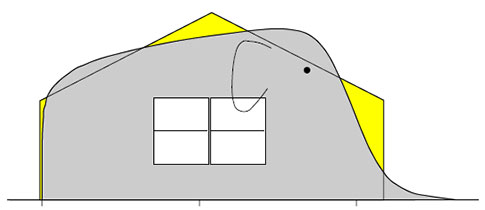 http://www.qualitydigest.com/inside/quality-insider-article
/problems-skewness-and-kurtosis-part-one.html#
Comparison of Expected Values
Example: Expected Value (class)
What is the expected value in each of the following situations:
a) The following is the density of the magnitude X of a dynamic load on a bridge (in newtons)
b) The train to Chicago leaves Lafayette at a random time between 8 am and 8:30 am. Let X be the departure time.
Chapter 29: Functions, Variance
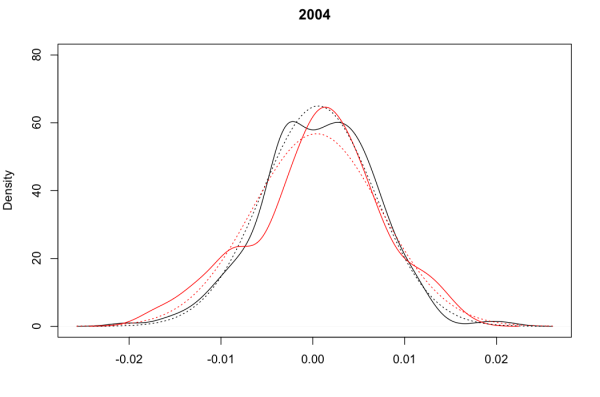 http://quantivity.wordpress.com/2011/05/02/empirical-distribution-minimum-variance/
Comparison of Functions, Variances
Example: Expected Value - function (class)
a) The following is the density of the magnitude X of a dynamic load on a bridge (in newtons)
b) The train to Chicago leaves Lafayette at a random time between 8 am and 8:30 am. Let X be the departure time.
Example: Variance (class)
What is the variance in each of the following situations:
a) The following is the density of the magnitude X of a dynamic load on a bridge (in newtons)
b) The train to Chicago leaves Lafayette at a random time between 8 am and 8:30 am. Let X be the departure time.
Friendly Facts about Continuous Random Variables - 1
Friendly Facts about Continuous Random Variables - 2